Nanofabrication Using Self-Assembled Monolayers
Madison Driskill, Adam Hinckley, Anthony Muscat
Department of Chemical and Environmental Engineering
The University of Arizona, Tucson, AZ

NASA Space Grant Symposium
Tempe, AZ
April 13, 2019
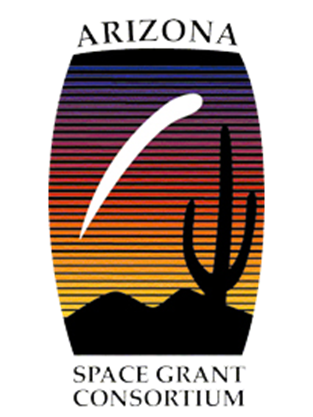 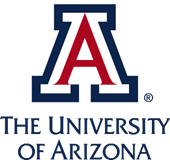 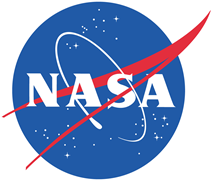 Microelectronic Device Fabrication Processes
Subtractive
Additive
Subtractive Methods:
used to build structures in devices
costly because they require large  
   amounts of materials, water, and 
   energy
Additive makes more efficient use of materials, water, and energy.
Area-selective deposition (ASD)
Self-assembled monolayers (SAMs) can be used with ASD.
SAMs function as a mask on the surface and pattern can be reused.
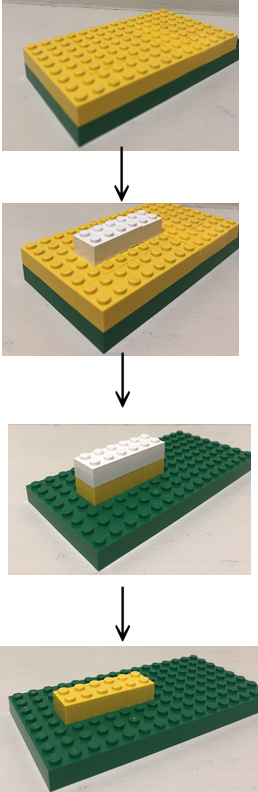 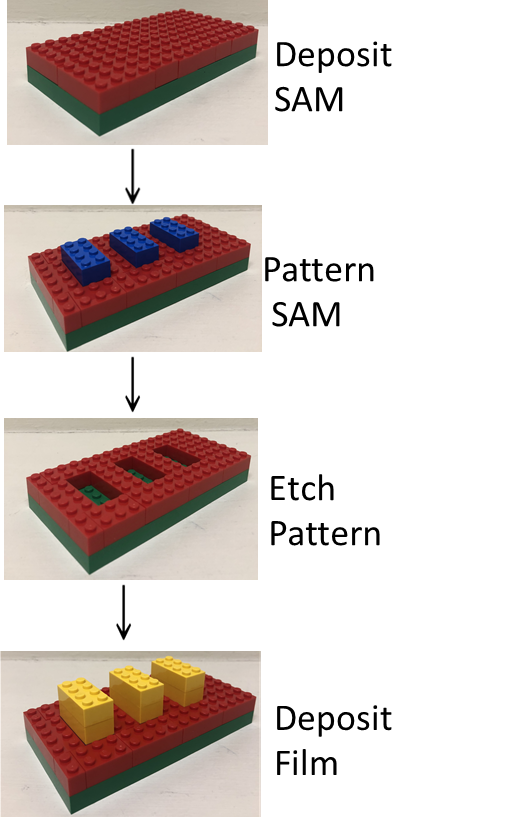 Deposit
ALD Film
Deposit 
Photoresist 
and Pattern
Etch Film 
to Transfer 
Pattern
Strip 
Resist
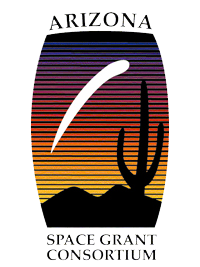 2
Self-Assembled Monolayers (SAM) Deposition
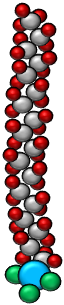 Hydrocarbon tail (octadecyl)
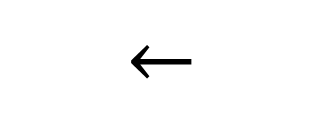 Trichlorosilane (head group)
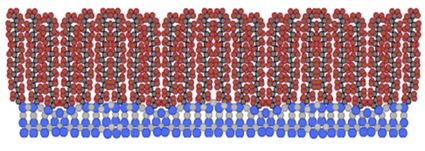 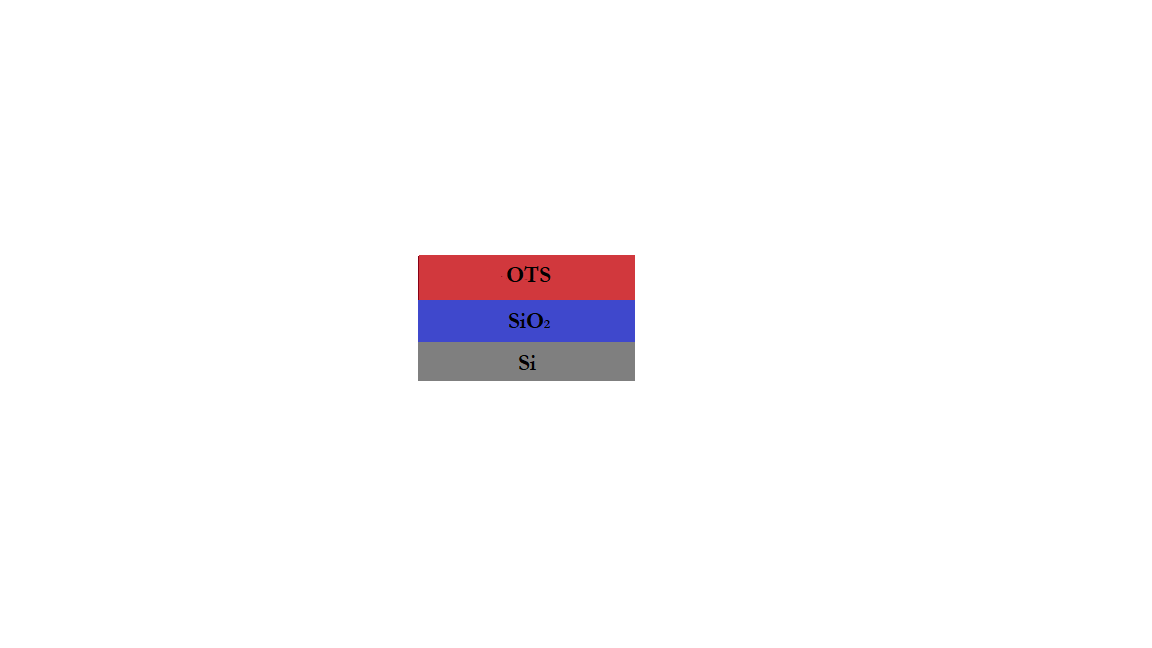 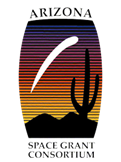 3
Peters, R. D.; Nealey, P. F.; Crain, J. N.; Himpsel, F. J. Langmuir 2002, 18, 1250-1256.
Area-Selective Deposition of Titanium Dioxide
Hypothesis: If an OTS SAM is deposited on SiO2 and patterned using conductive AFM, TiO2 will selectively deposit within the pattern.
Titanium Dioxide (TiO2) is used in sensors.
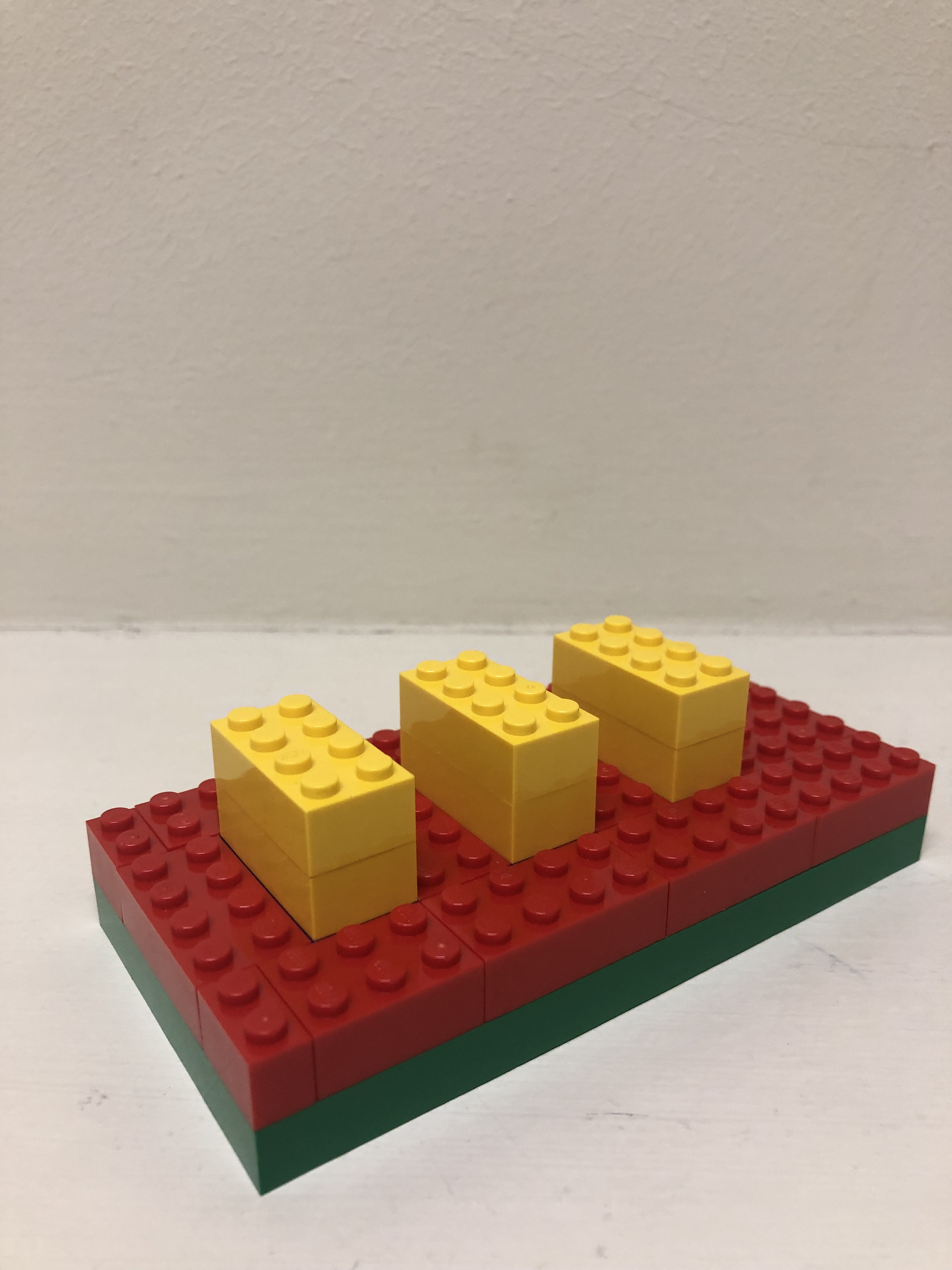 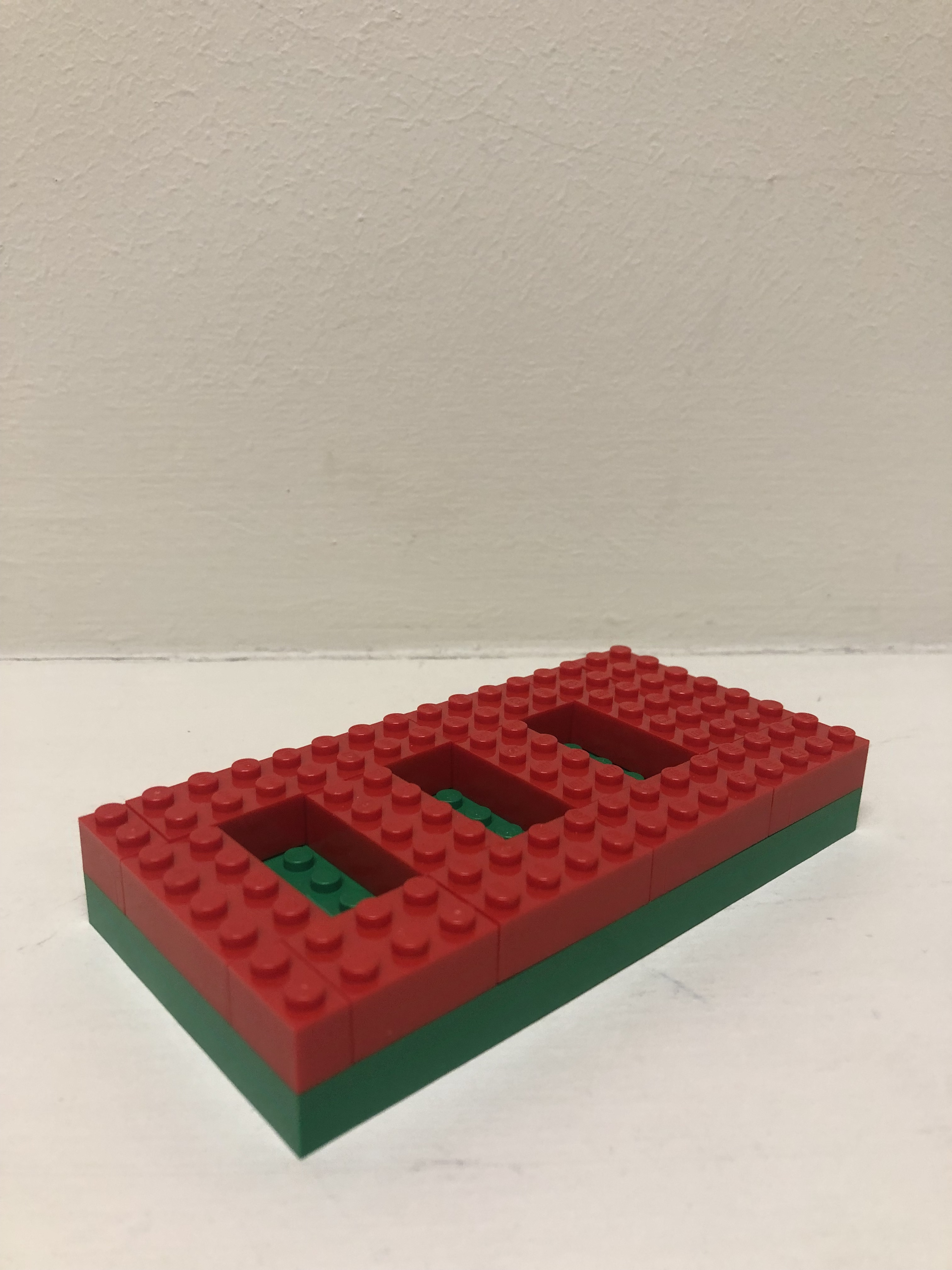 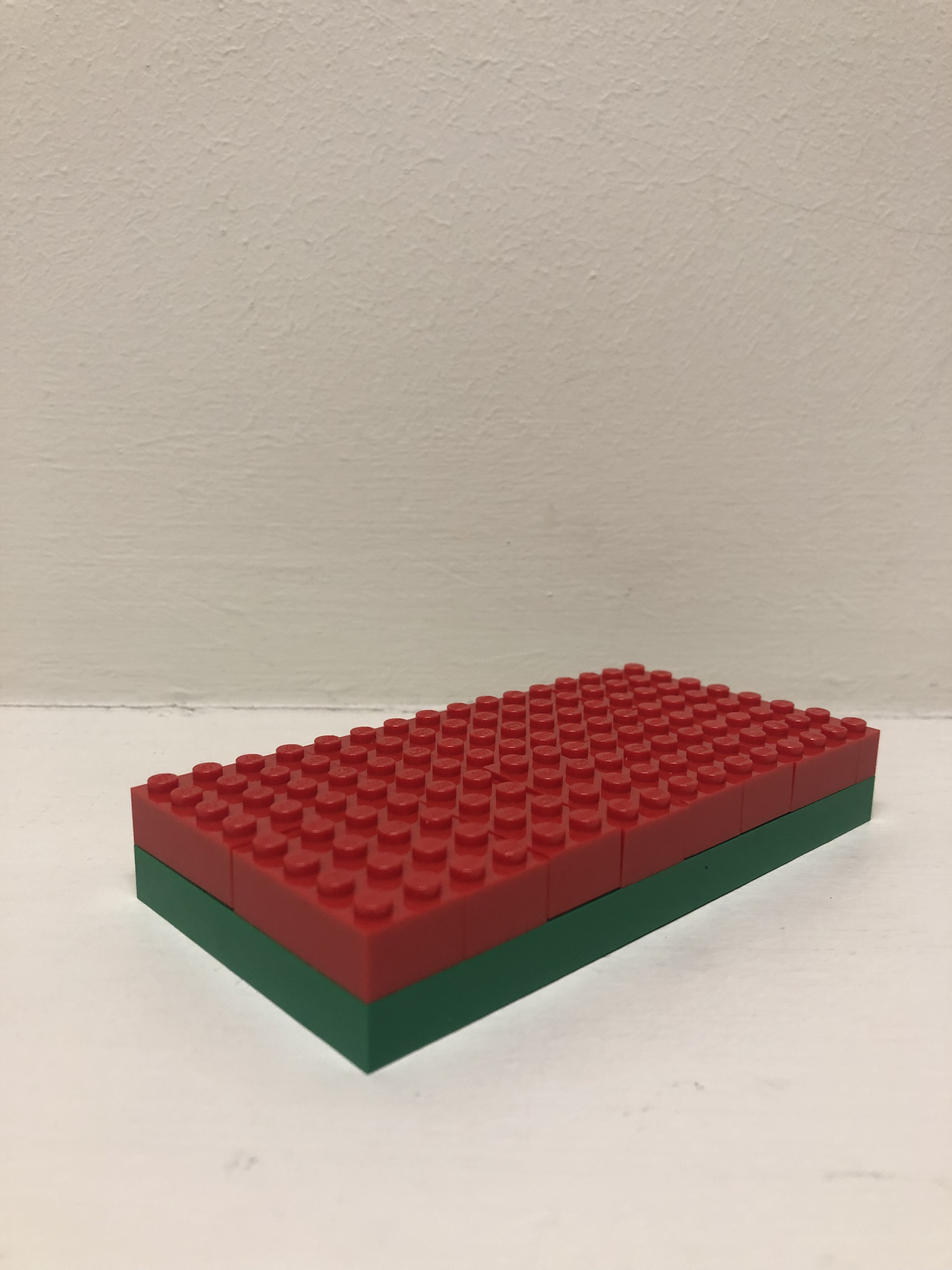 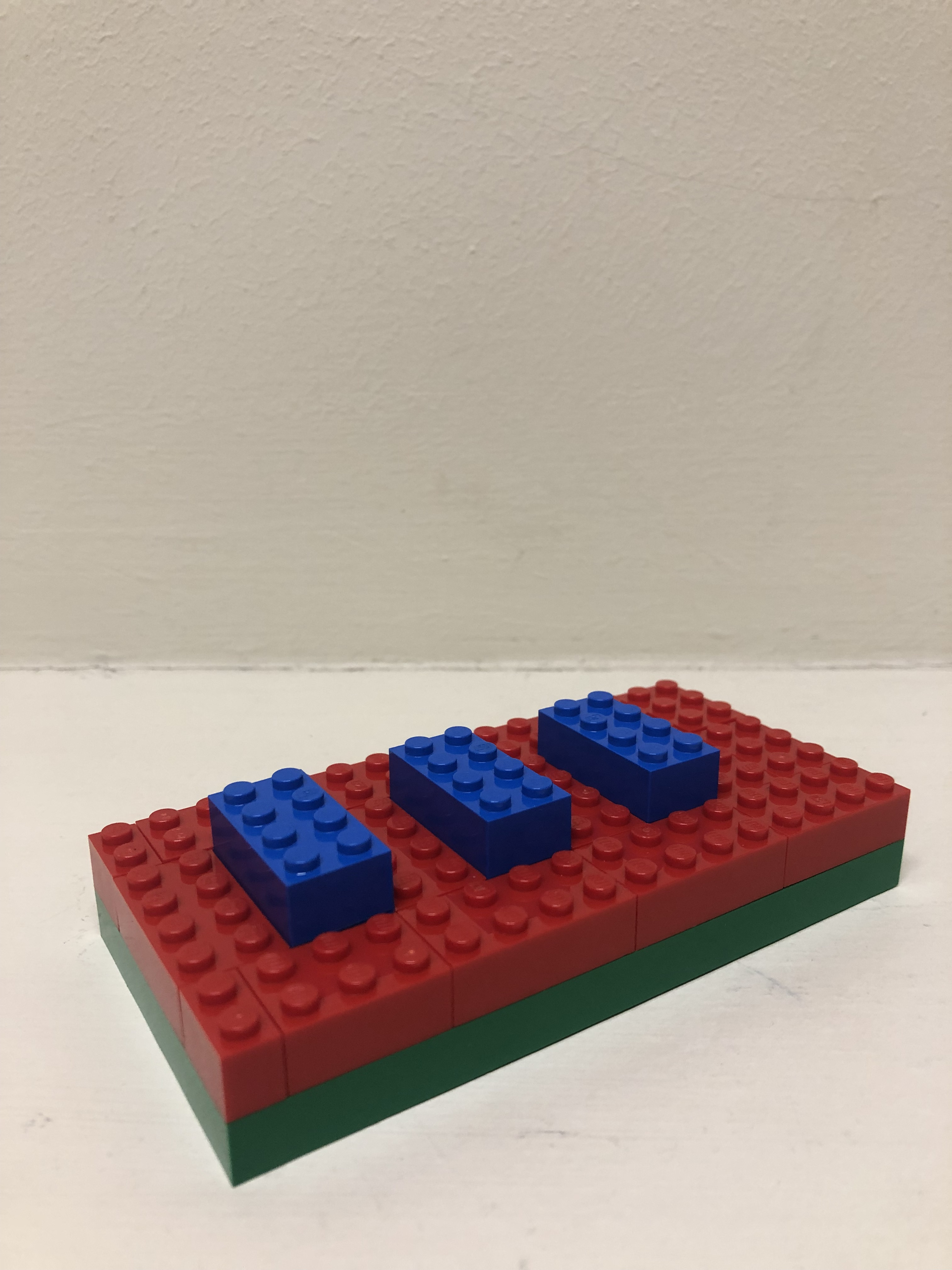 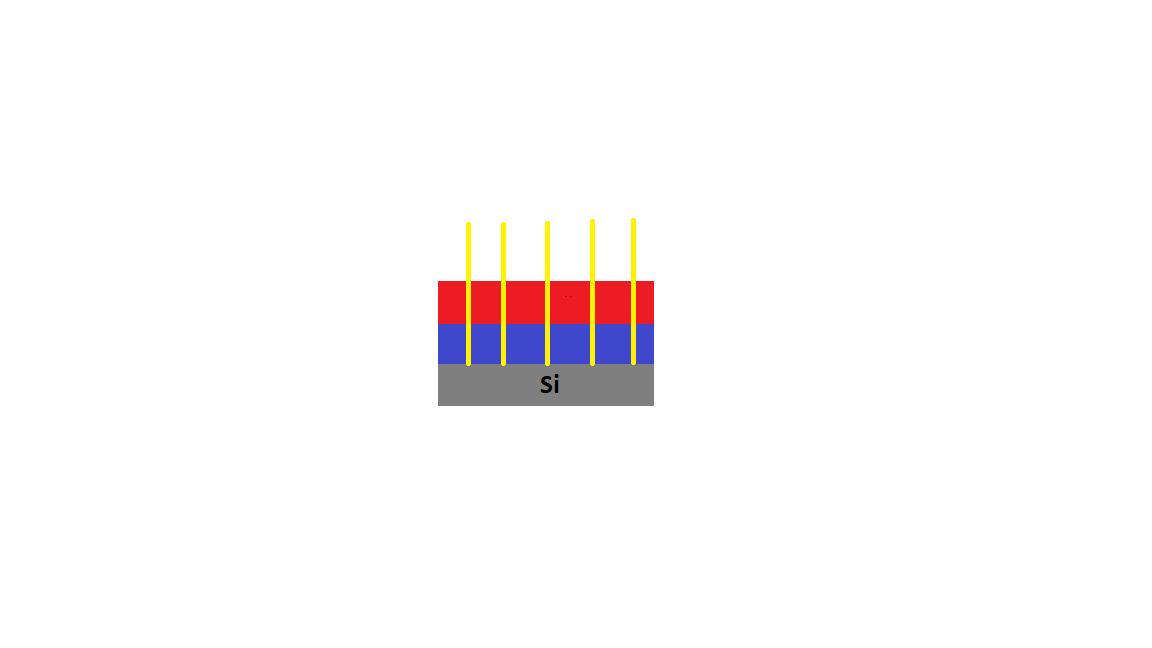 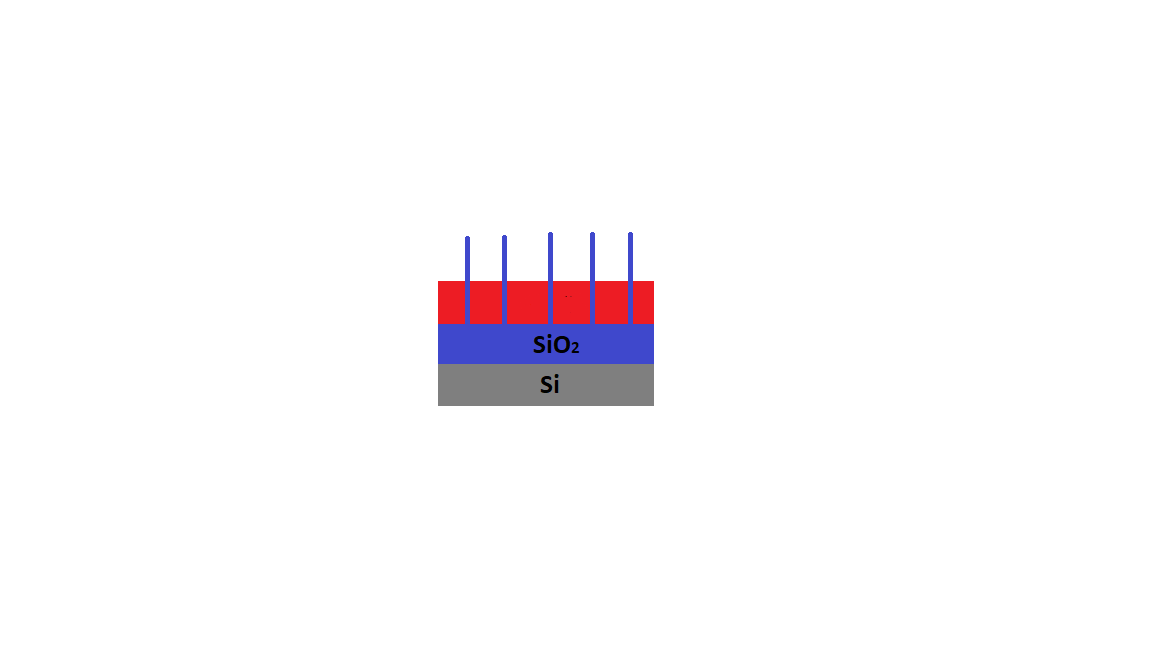 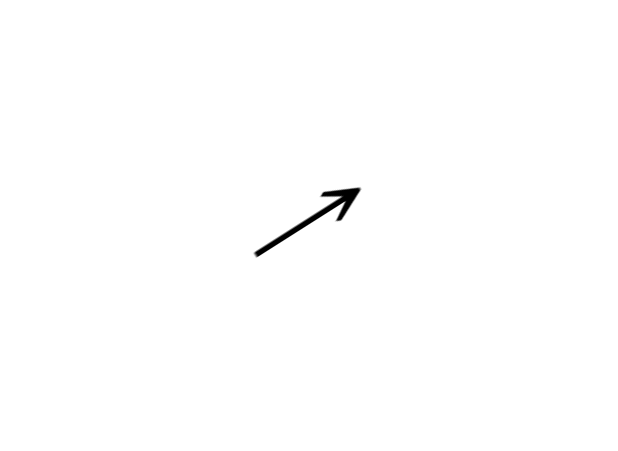 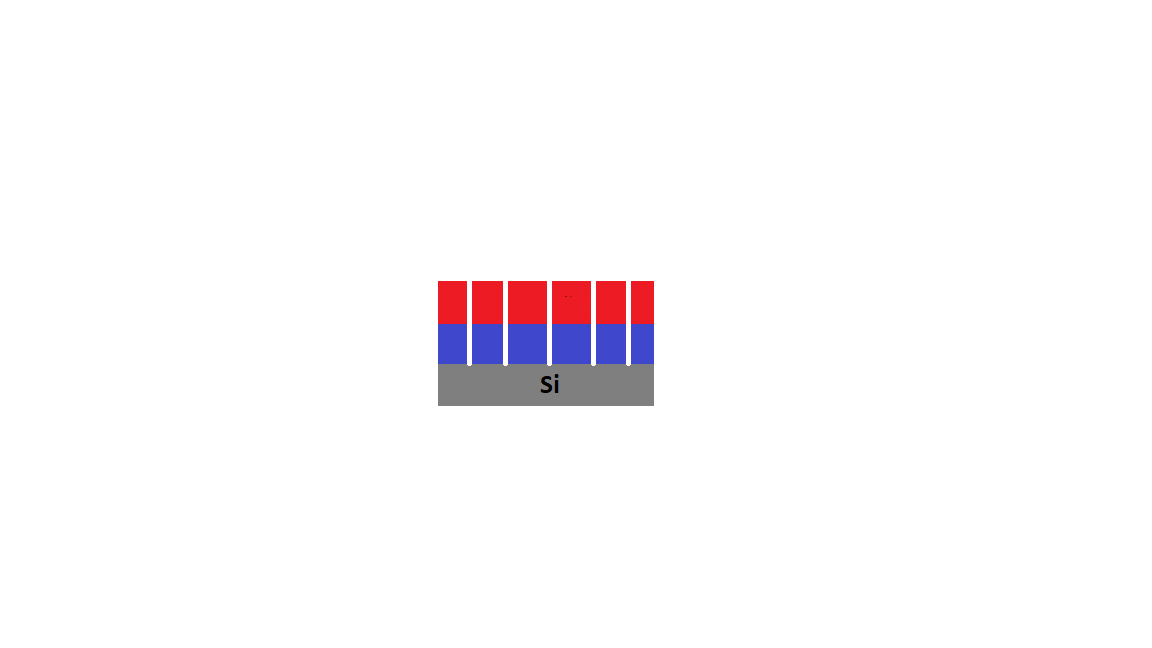 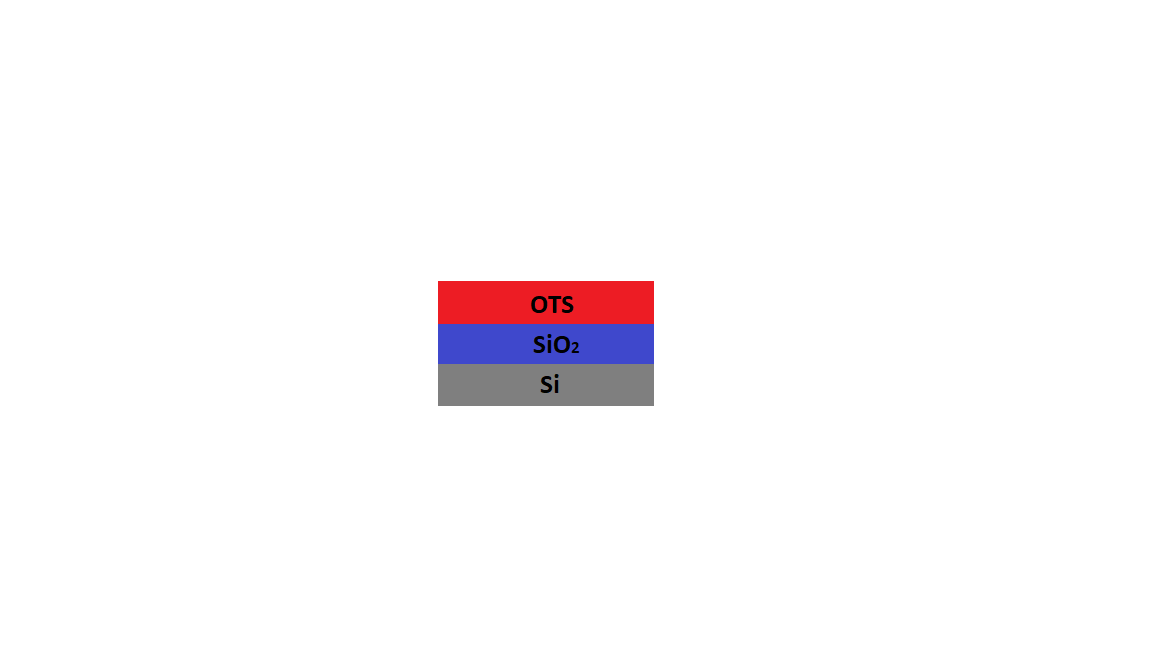 ALD 
of TiO2
AFM 
Patterned
HF
 Etched
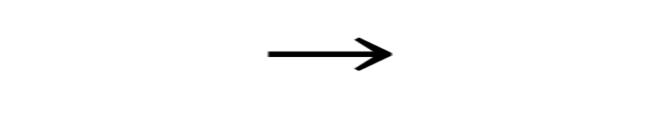 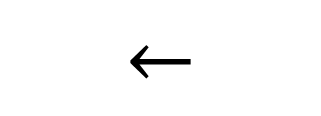 4
Atomic Force Microscopy (AFM) Imaged OTS SAM
Ellipsometry measurements indicate presence of OTS SAM.
Surface roughness is 0.15 nm which is close to that of silicon dioxide (0.2 nm).
Ellipsometry Measurements
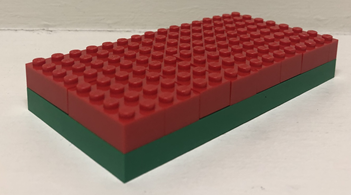 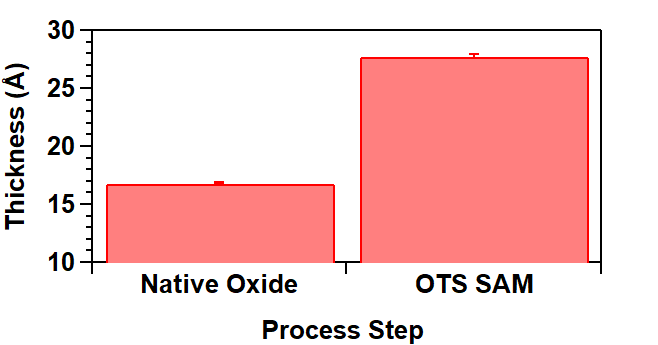 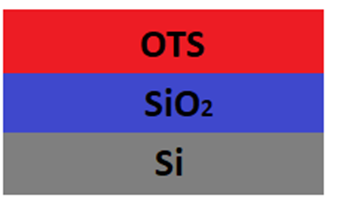 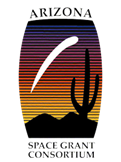 5
Nanolithography and Conductive AFM
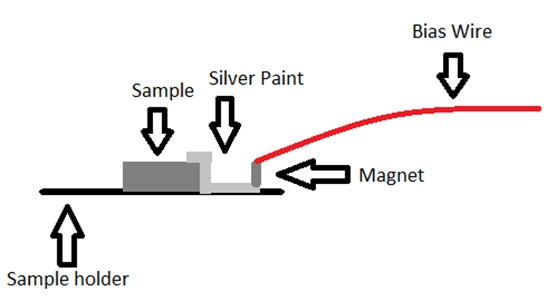 Conductive AFM (CAFM) uses current through sample and cantilever to pattern SAM.

Local anodic oxidation (LAO) from applied voltage desorbs monolayer and  grows SiO2.
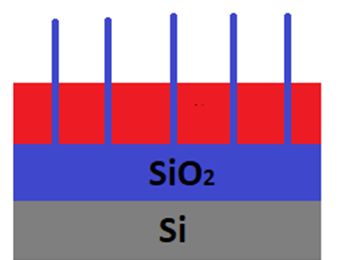 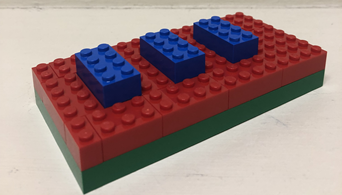 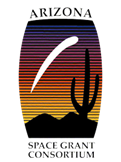 6
Fabre, Bruno & Herrier, Cyril. (2011). Automated sub-100 nm local anodic oxidation (LAO)-directed nanopatterning of organic monolayer-modified silicon surfaces. Rsc Advances. 2. 168-175.
Patterned OTS SAM
SiO2 lines grown by applying a voltage through the       sample and the reaction with the ambient water vapor.
Total height of SiO2 lines: 3.5 nm 
Line Width: 175 nm
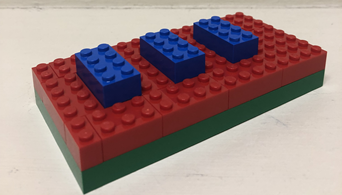 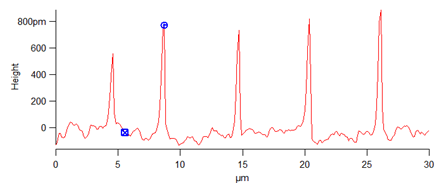 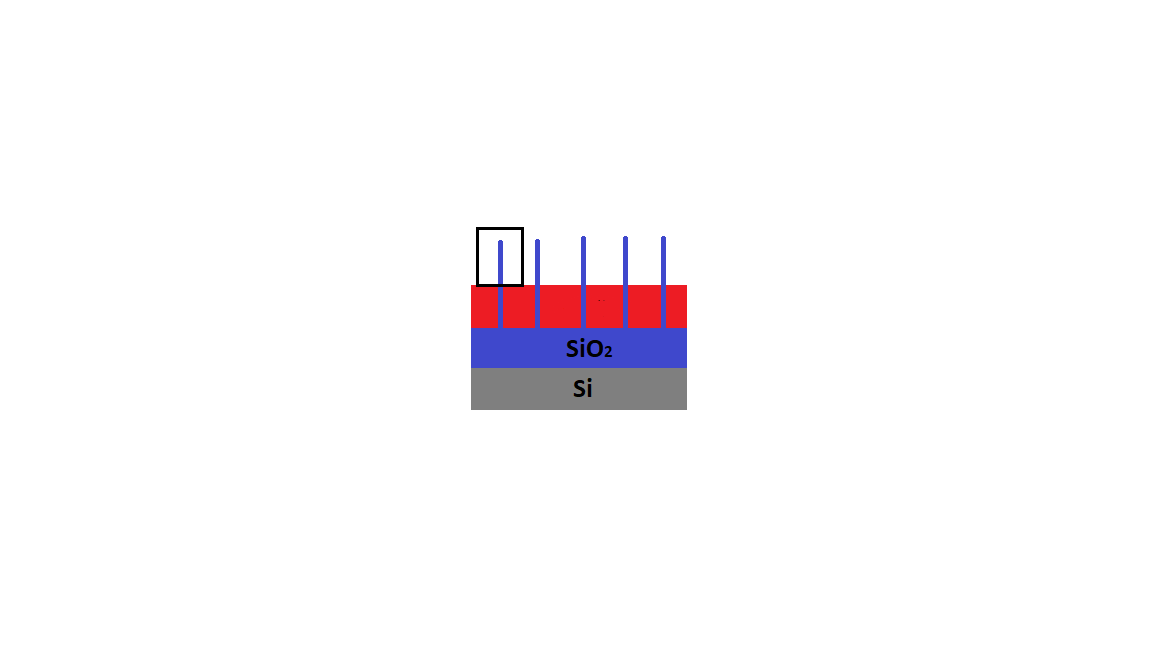 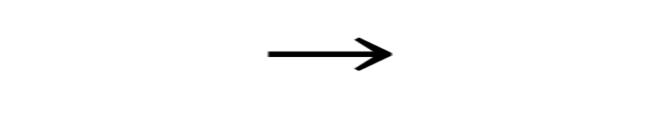 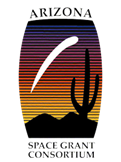 7
HF Etched Patterned OTS SAM
SiO2 lines selectively etched in aqueous 1:100 HF for 60 seconds.
Troughs created in sample from etching in HF.
No change in thickness of OTS SAM verified by ellipsometry.
OTS functioned as a mask.
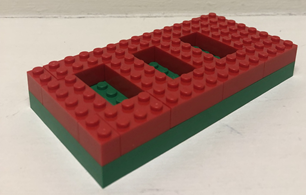 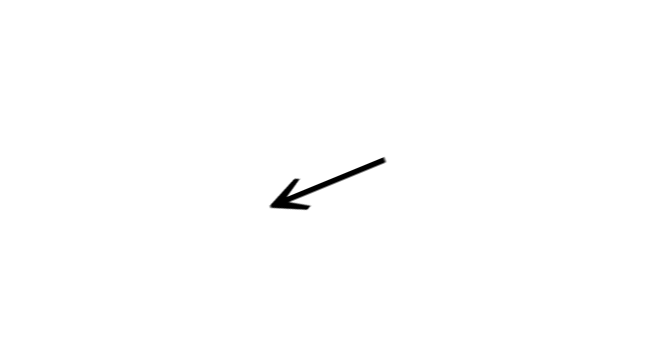 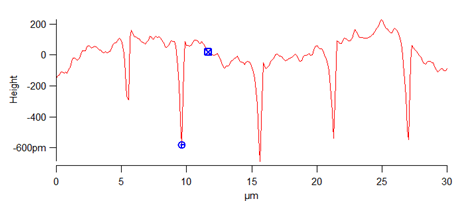 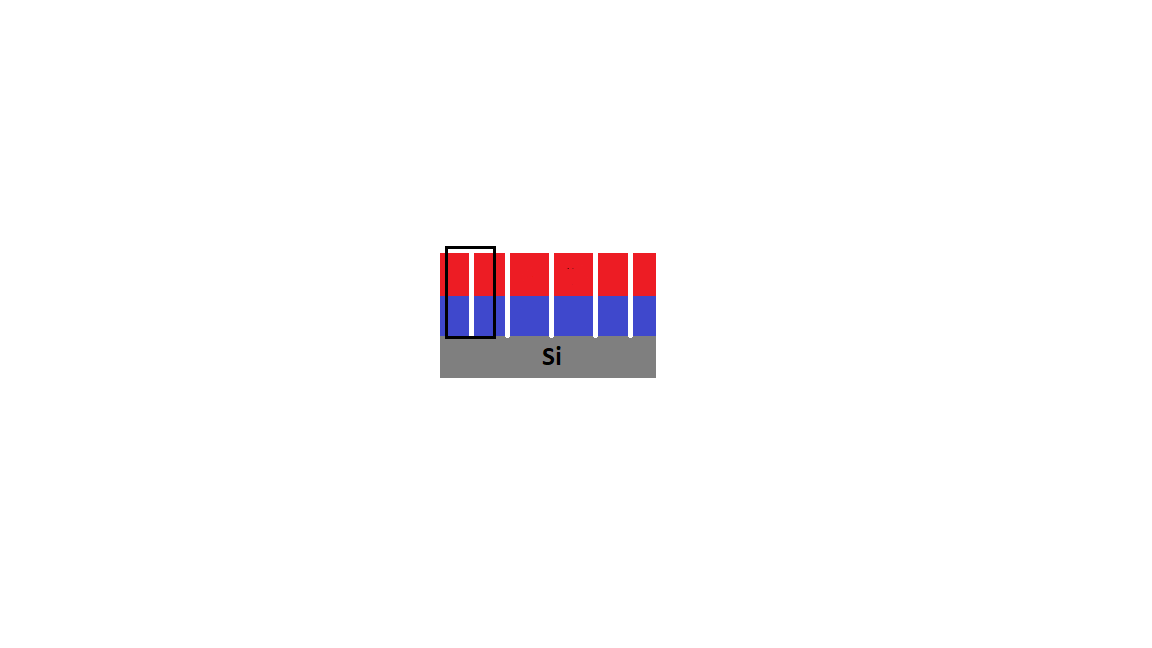 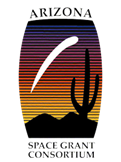 8
Three-Dimensional Images of Sample at Each Process Step
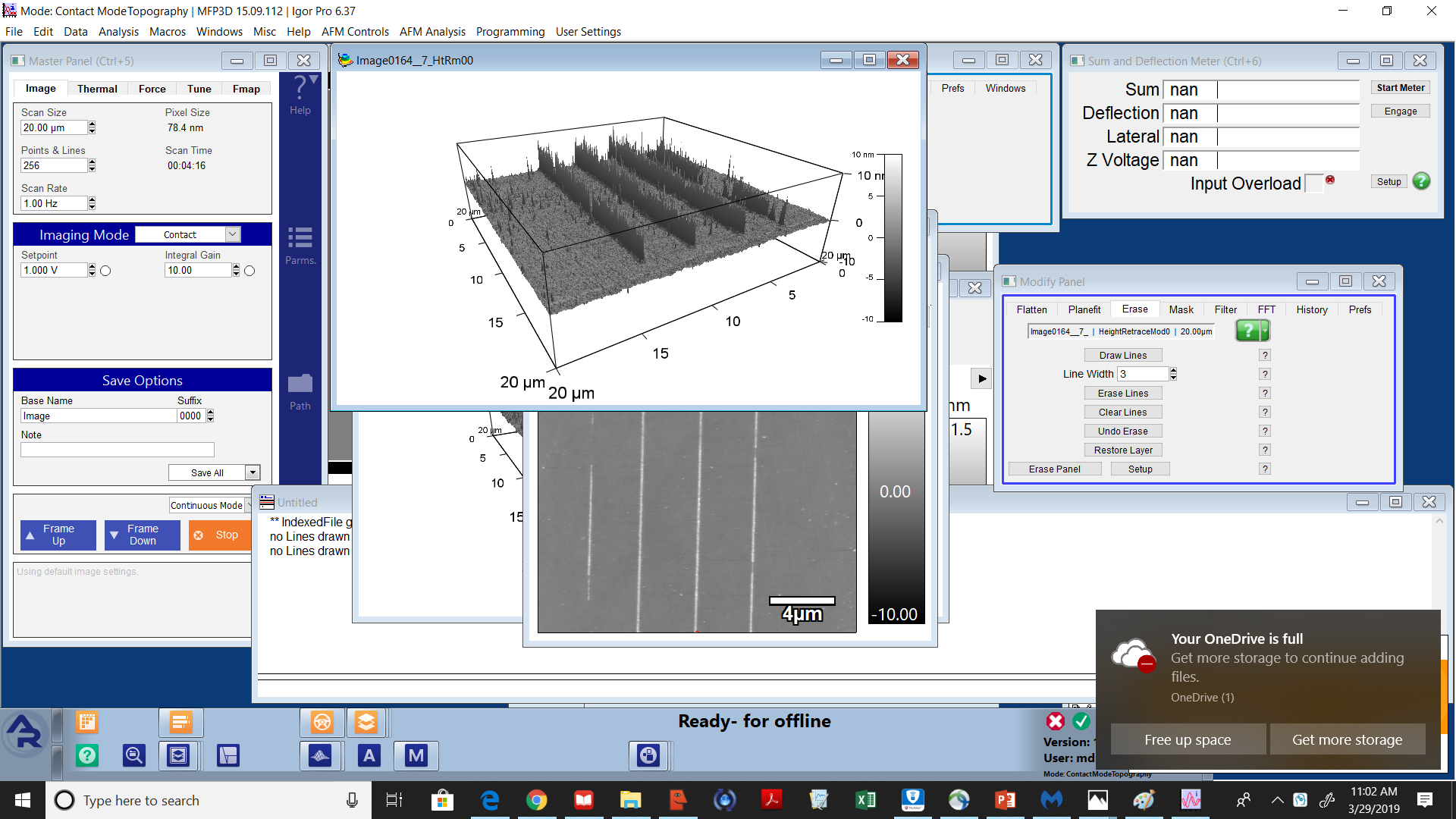 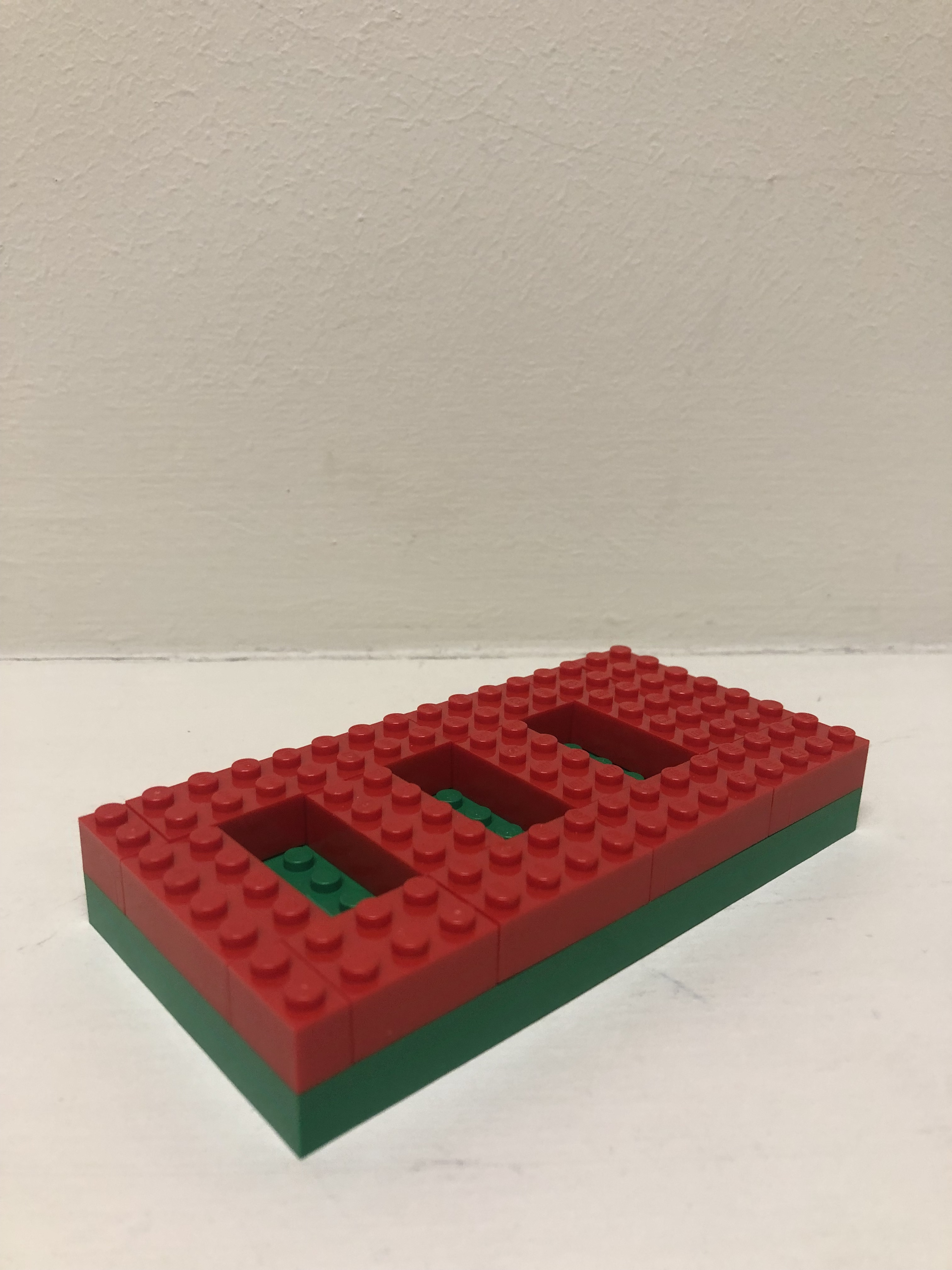 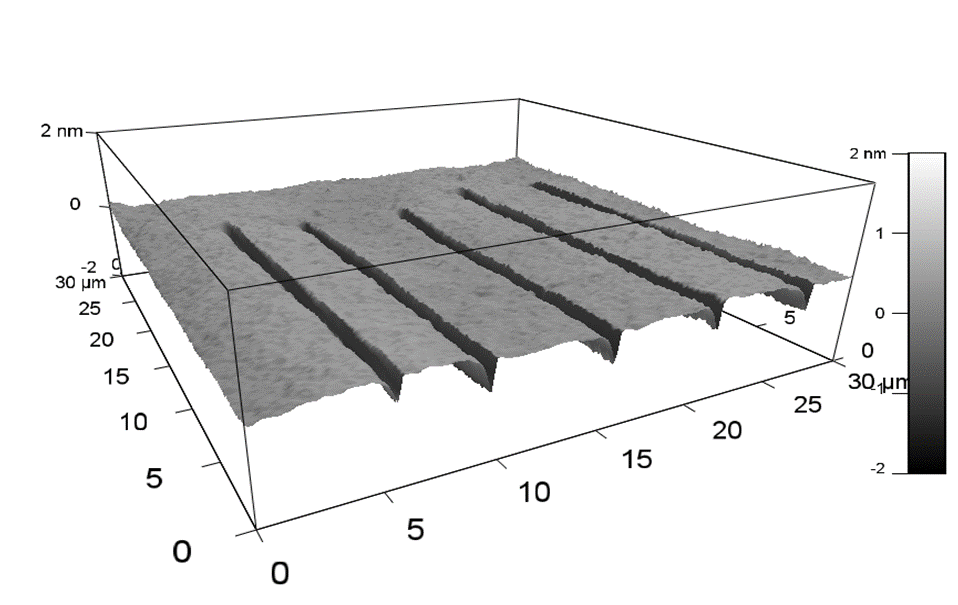 Patterned OTS SAM
OTS SAM After TiO2
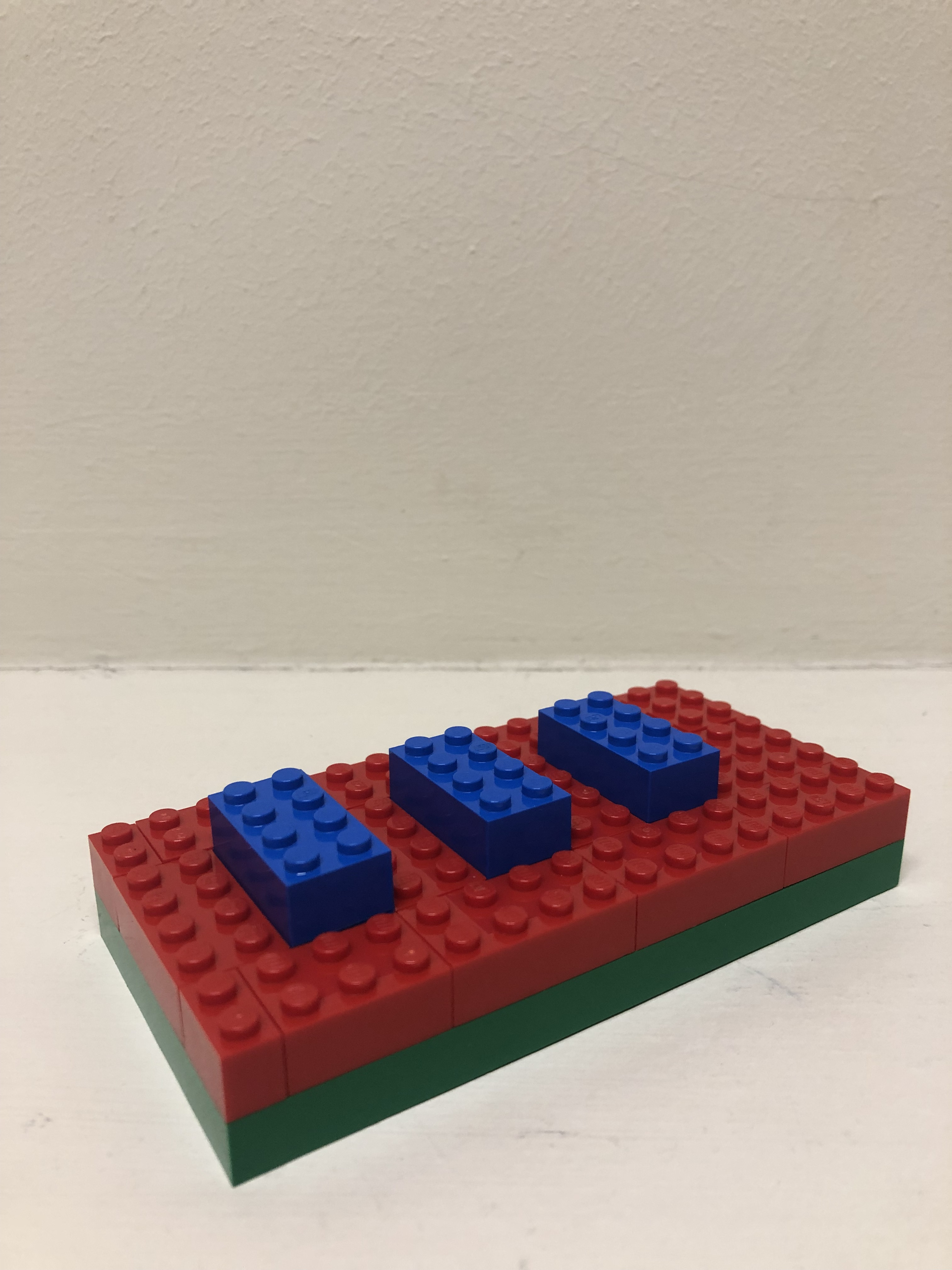 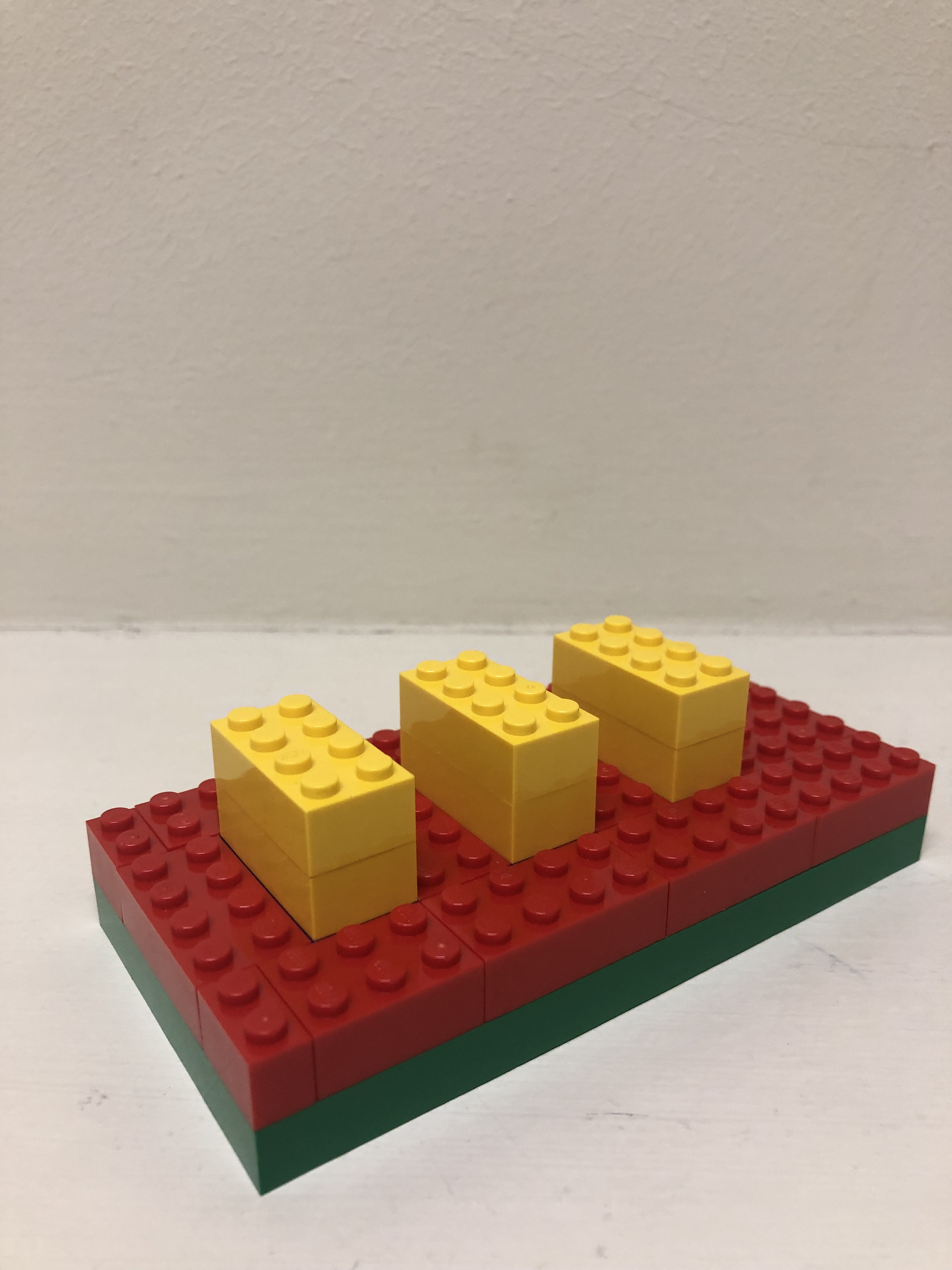 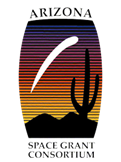 Patterned OTS SAM After HF
9
TiO2 Area-Selectively Deposited From ALD
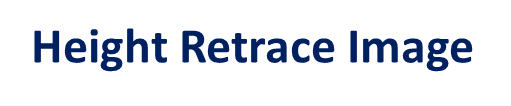 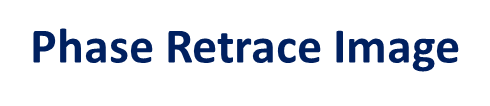 TiO2  selectively deposited into troughs.
          -200 ALD cycles of TiCl4 and H2O
10.1 nm total of TiO2 selectively deposited into troughs.
All troughs resemble segment.
Phase image shows differences in composition.
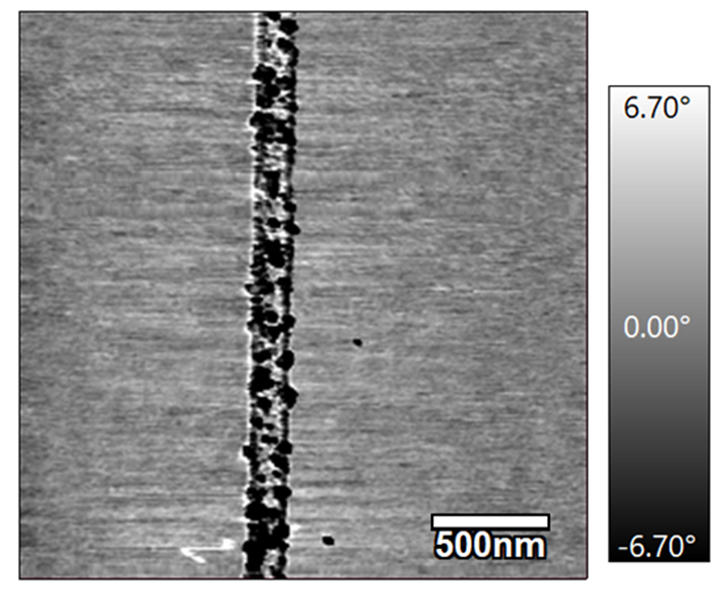 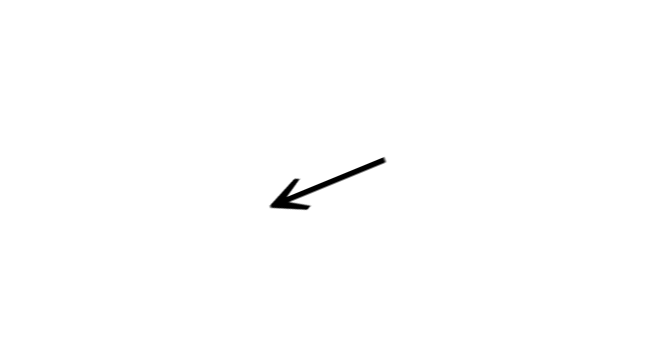 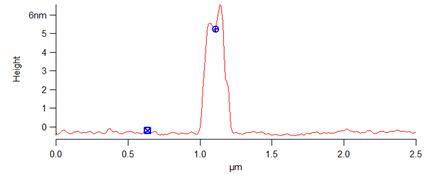 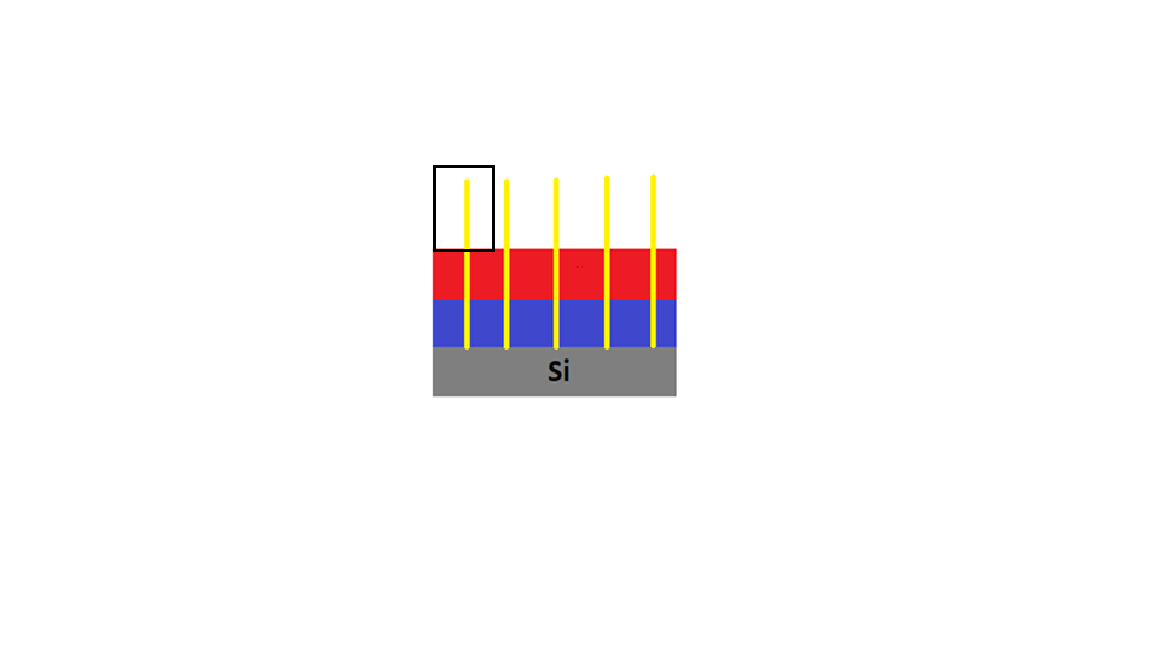 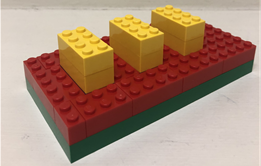 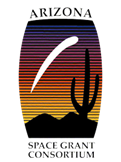 10
TiO2 ASD From ALD: Line Widths
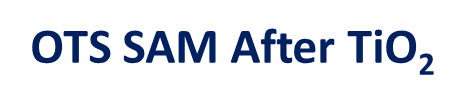 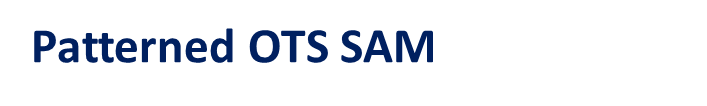 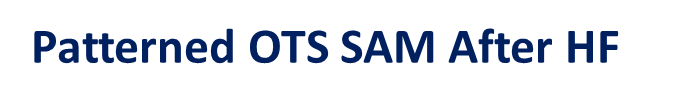 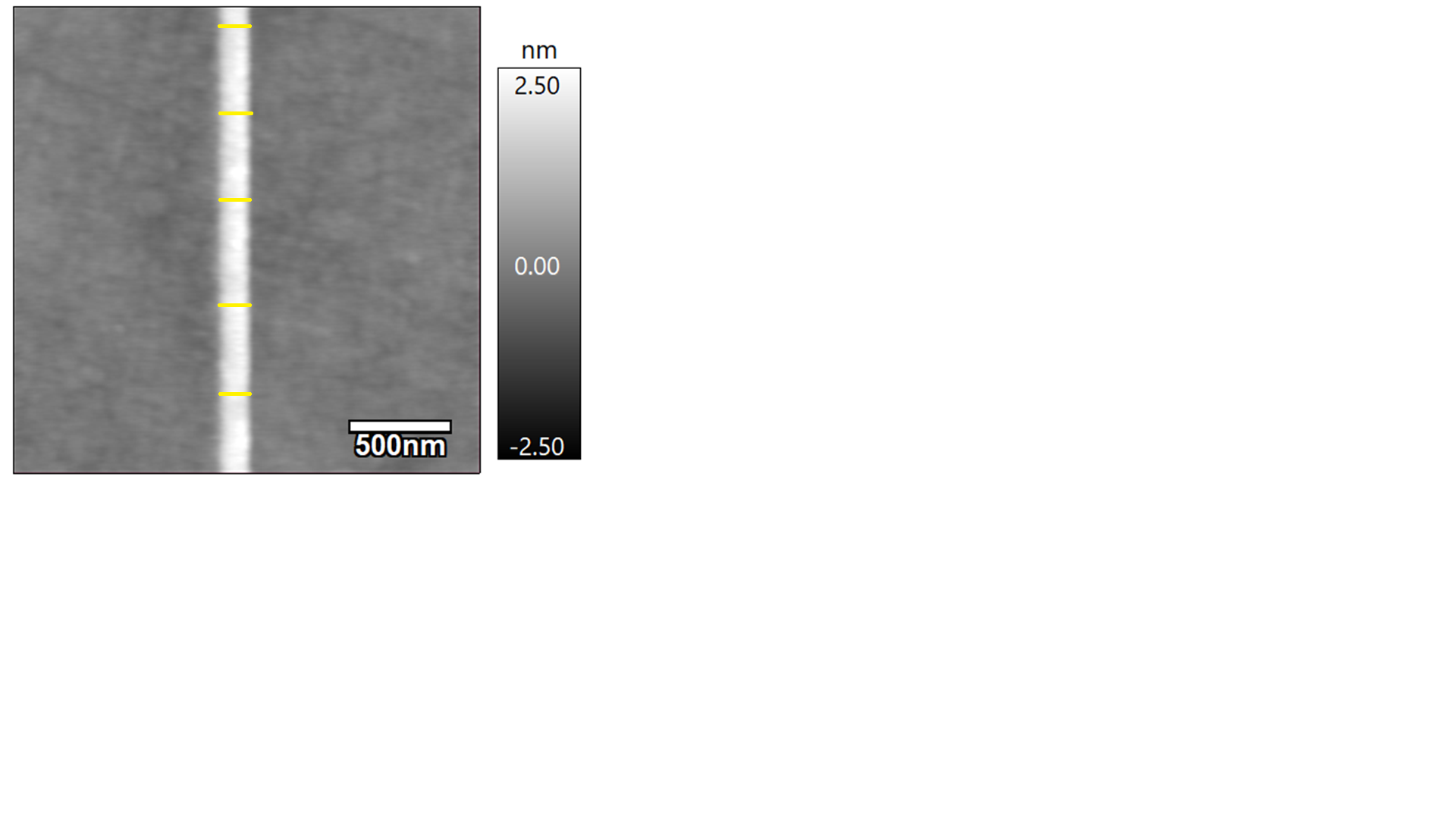 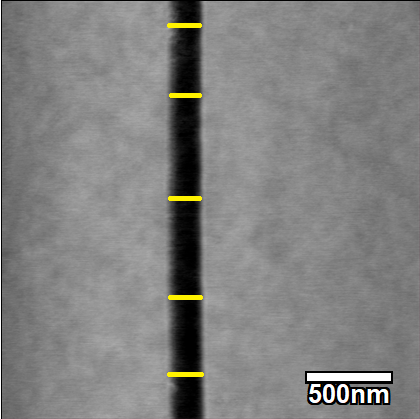 SiO2 line width: 169 ± 8 nm
Trough width: 180 ± 8 nm
TiO2 line width: 176 ± 10 nm
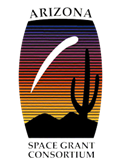 11
95% Confidence Intervals
Conclusions
TiO2 was selectively deposited into the troughs on the OTS SAM as verified by AFM imaging.
OTS SAMs were deposited onto SiO2 and patterned with CAFM.
OTS SAMs are resistant to dilute, aqueous HF as seen with ellipsometry.
Aqueous HF was used to etch the patterned SiO2 lines.
OTS SAM was successfully used as a mask. 


ASD of other metals such as copper or palladium 
New patterning techniques to reduce line size such as scanning electron microscopy (SEM) or electron beam lithography (EBL)
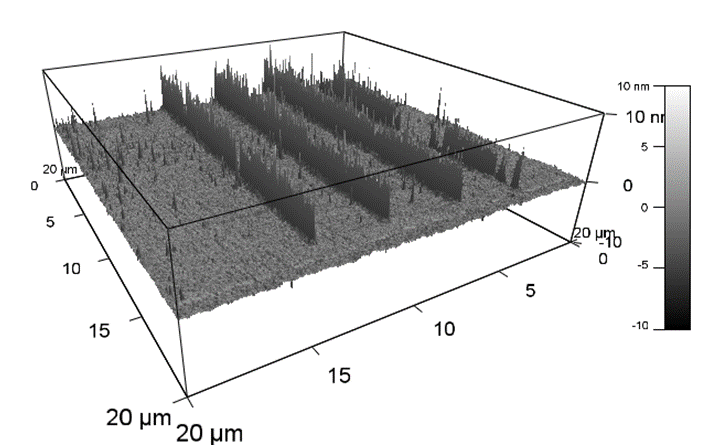 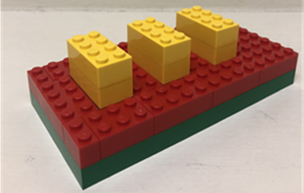 Future Work
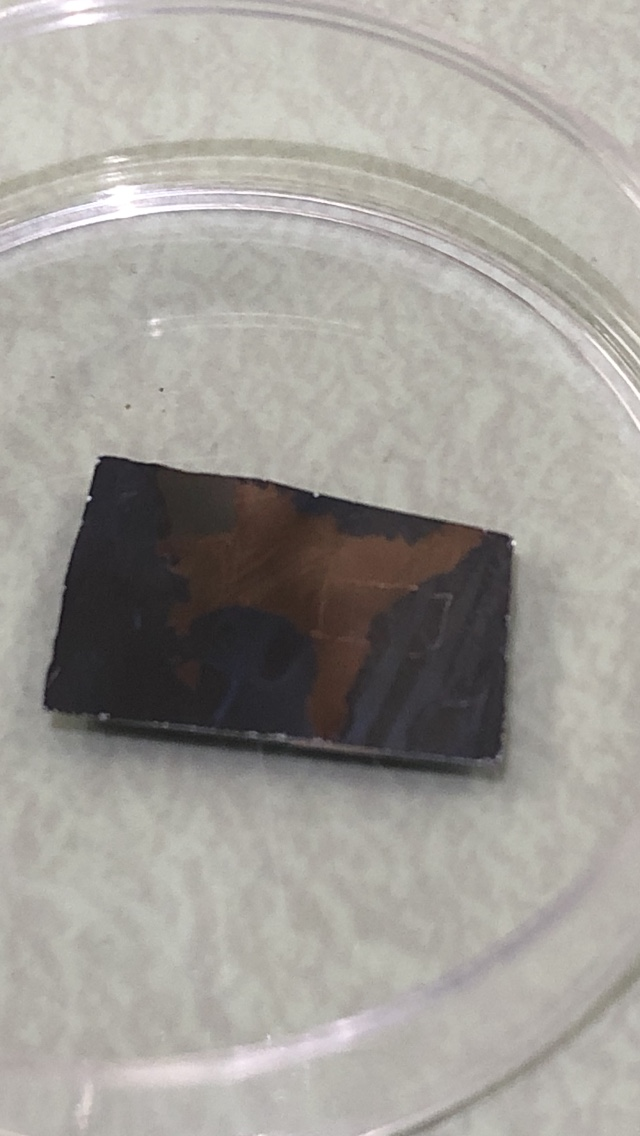 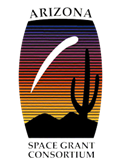 12
Acknowledgements
Adam Hinckley

 Dr. Anthony Muscat 

Muscat Research Group

NASA/Arizona Space Grant Consortium
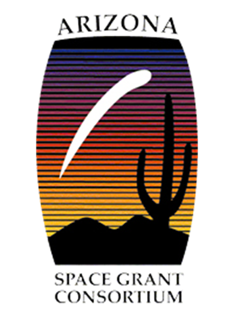 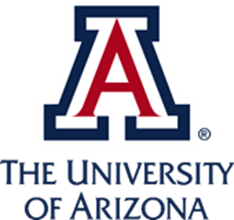 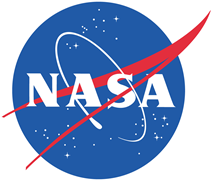 13
Thank You
14